Chest pain and stroke
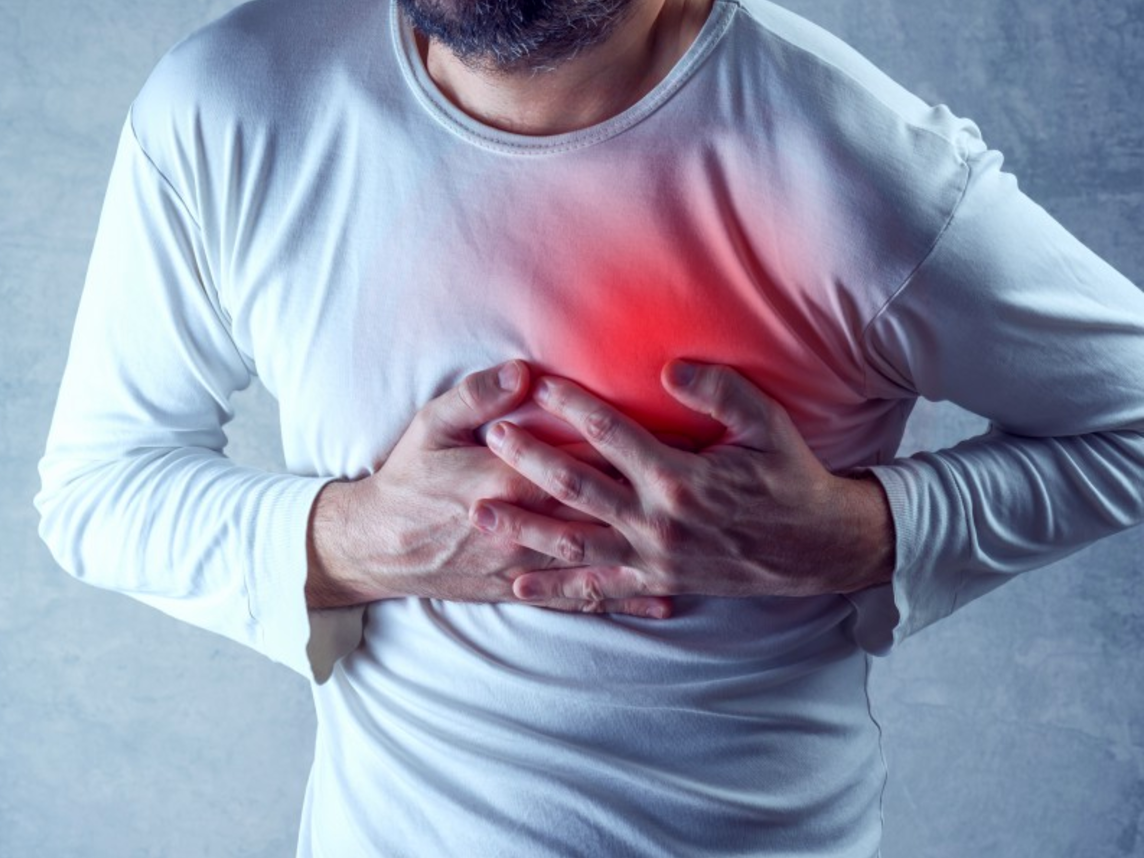 Dr Simon Lynes
Heart attack
A lack of blood supply to the heart

‘Myocardial infarction’

Can seriously damage heart muscle and be life threatening
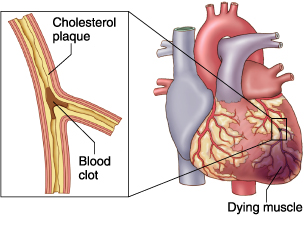 Heart attack
Not all chest pain is a heart attack

Multiple other common causes which can range from harmless to life threatening

Pneumonia (with a cough and shortness of breath)

Muscular (often triggered by coughing, movement, perhaps by being overly active recently)

Heartburn (burning, up into throat)

If you aren’t sure – always come and ask us.
When is it likely to be a heart attack?
Sudden chest pain spreading to arms/back/neck/jaw

Chest feeling tight or heavy

Associated with shortness of breath, sweating and/or nausea

Call 999!
Angina
Chest pains which come and go, but nature of which is similar to a heart attack

Similar radiation, type of pain



Comes on with exertion, relieves with rest

Suggests blood vessels partially blocked/struggling to cope with your body’s demands for oxygen

Please come and see us if you have these symptoms
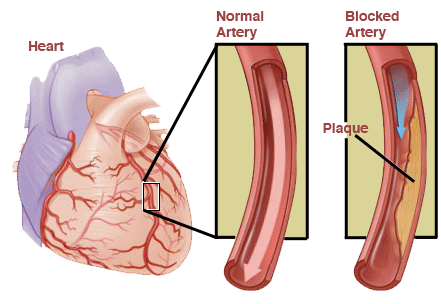 Stroke
Stroke
‘Brain attack’ caused by lack of oxygen supply to the brain
Two types:
Blocked off blood supply 
Bleeding blood supply
Medical urgency 

Mini-stroke (Transient ischaemic attack TIA)
Similar to stroke and has the same signs
Gets better in 24hrs
Also needs to be treated as medical urgency
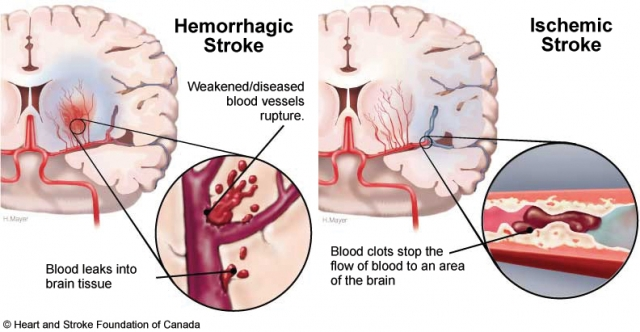 Stroke
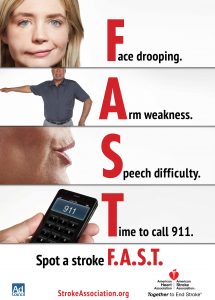 When stroke strikes, act F.A.S.T
Cardiac Arrest
Cardiac arrest
Not the same as a heart attack

The heart has stopped pumping blood around the body

Many causes (severe infection, heart attack, blood clot in the lungs, etc. etc.)
CPR
Cardiopulmonary resuscitation 

A treatment to try and restart the heart

What is it?
Repeatedly pushing down firmly on the chest
Using electric shocks to restart the heart
‘mouth-to-mouth’ breathing
Artificially inflating the lungs

If you call 999 you may be talked through this
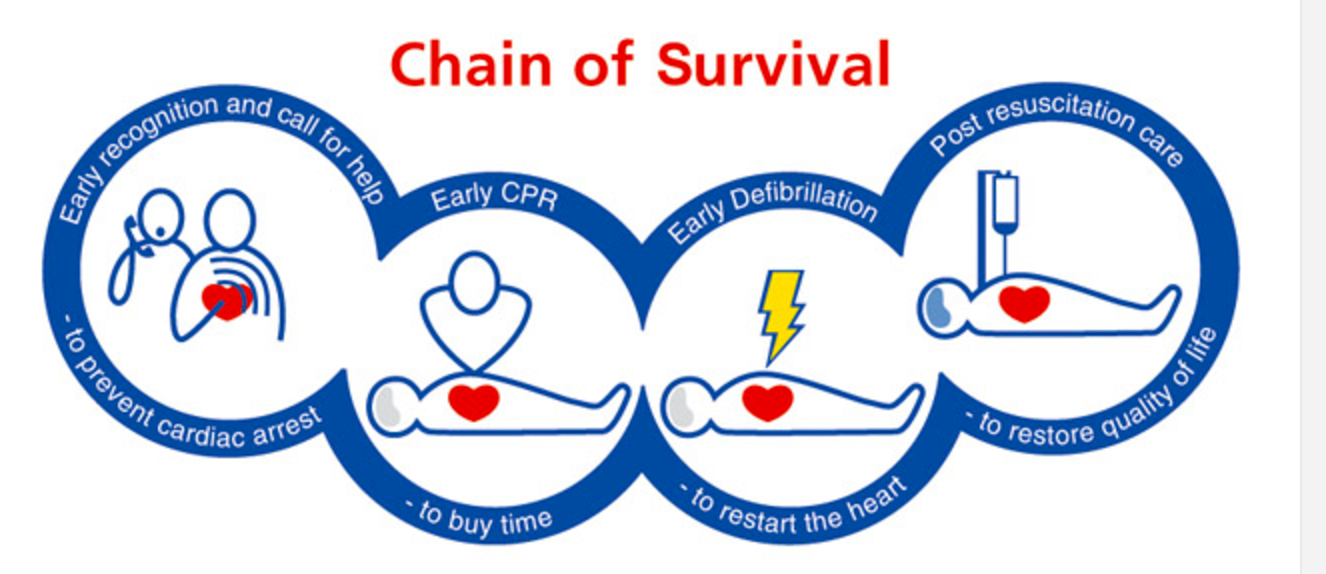 CPR
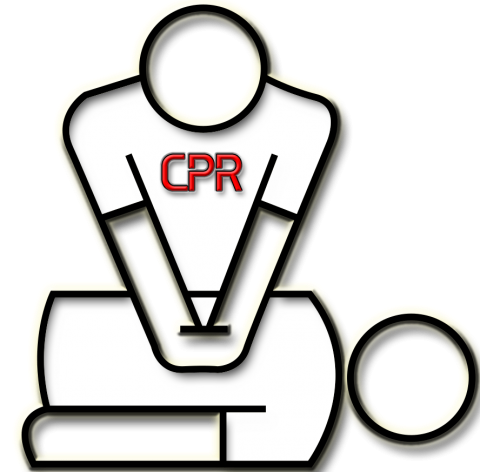 Chest compressions 
Rate of around 120 per minute
Lower third of sternum (breast bone)
About a third of the chest width
Rescue breaths
Two for every 30 chest compressions
If unsure, just do compressions
Defibrillator
Device gives high energy electrical shock to the heart through the chest wall to restart the heart

Can be life saving


Located in many public places. You may be asked to use if you call 999

Machine and 999 team will walk you through in how to give someone a shock (you will need a code)
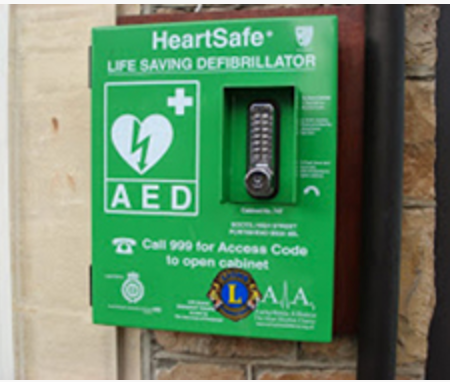 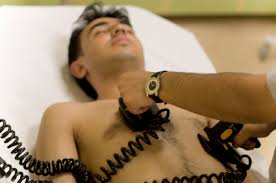 The immediate initiation of bystander CPR can double or quadruple survival from out-of-hospital cardiac arrest

Despite this compelling evidence, only 40% of victims receive bystander CPR in the UK

Defibrillation within 3-5 minutes  of cardiac arrest can result in survival rates up to 70%
This reduces by  10% with each minute delay

In the UK, fewer than 2% of victims have defibrillation prior to the ambulance arriving
Locations
[Speaker Notes: Bottom – folk hall, next up boots, top one primary school
Lime tree dental practice top orange one
Orange on right is sainsburys, above this is Alliance homes]
Thanks for listening

Any questions?